OPENING PLENARY
Secondary Text
XX June 2025 • XX–XX a.m.
Venue
Scan for more details
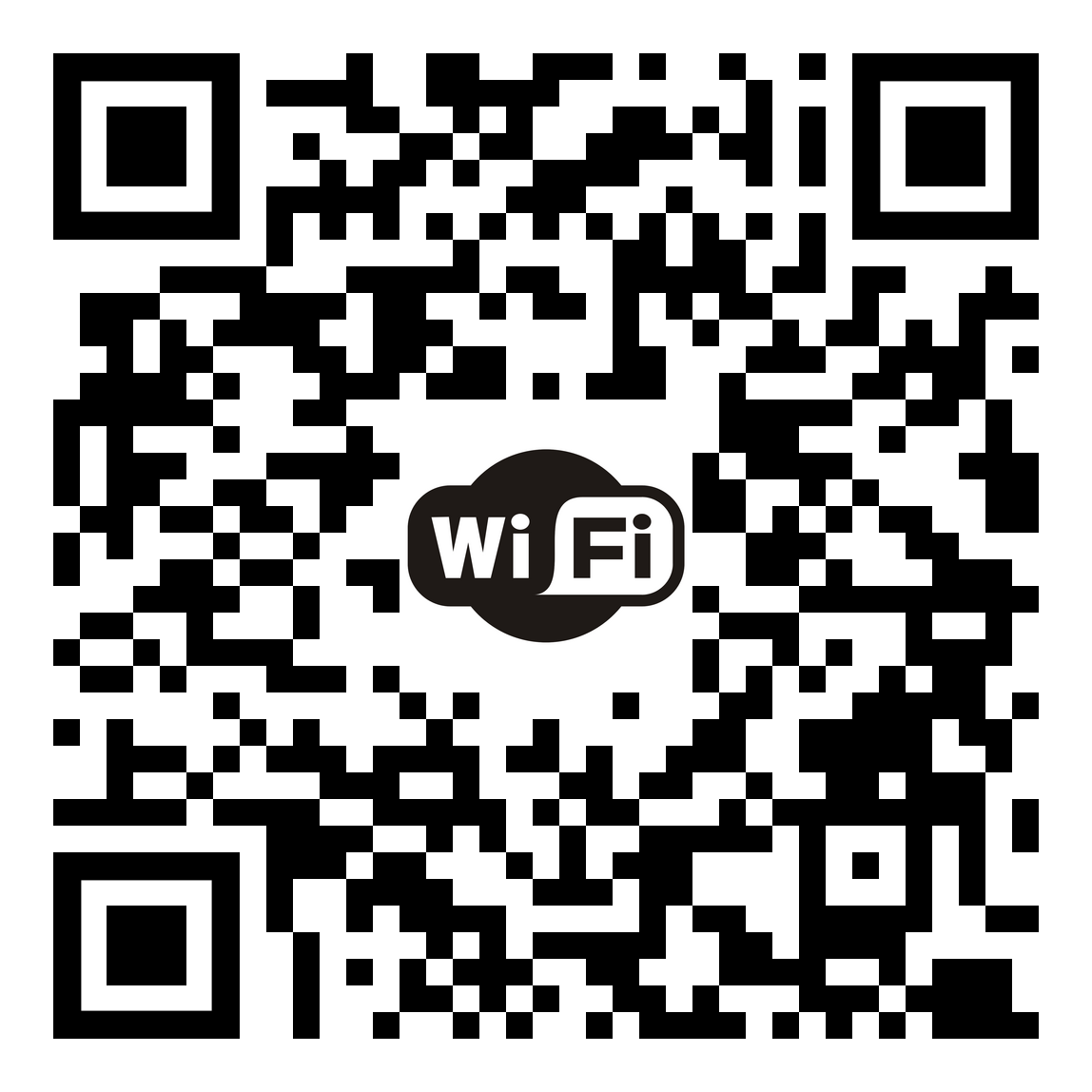